The Plant Database
Primary Goals
Store and Retrieve 1 million+ plant records (currently 3000)
Each record contains up to 300 fields of information (currently 55)
Scientific name, Genus, $Value, Date acquired, Location, Collection, etc.
Including images of the actual plant
Viewable by the public
Editable by staff
Web-based, accessible anywhere, on any computer or mobile device
Secondary Goals
No monthly costs
Residing at the Gardens, native hardware, long life
Cloud storage only if we want it, and we don’t
Image storage –  currently10,000 photographs of Garden-based plants
Staff, volunteer, and public contributions
Copy-able, all or in-part, for private versions
Accomplished via the use of common, 
Microsoft components
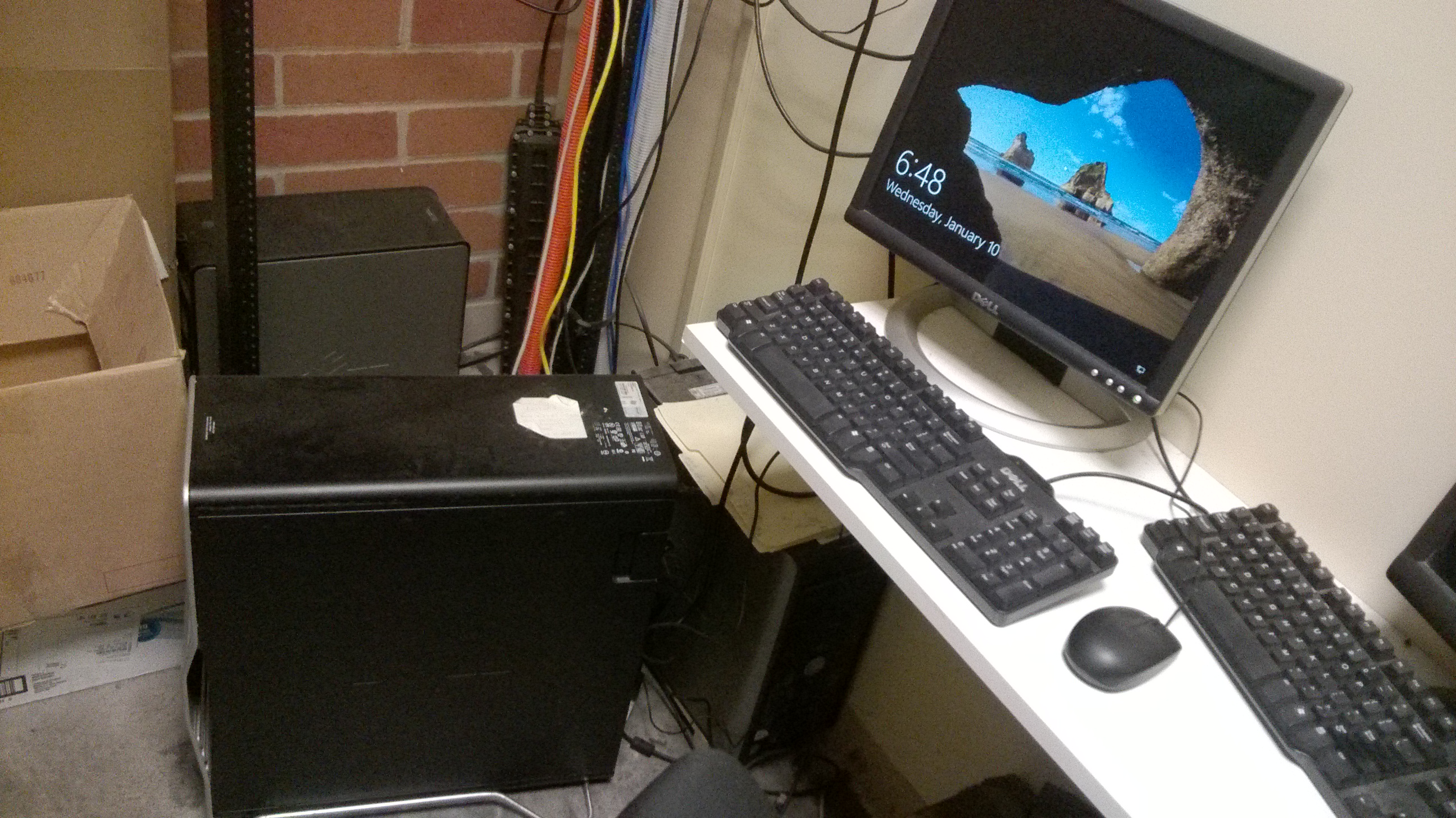 Searching the Database
Searchable in common language
“Collection = Bonsai” lists all plants in the database matching exactly that criteria
“Value > 1000” lists all plants greater than $1000 in value
etc.
Selectable from a Map
Selectable from pull-down lists
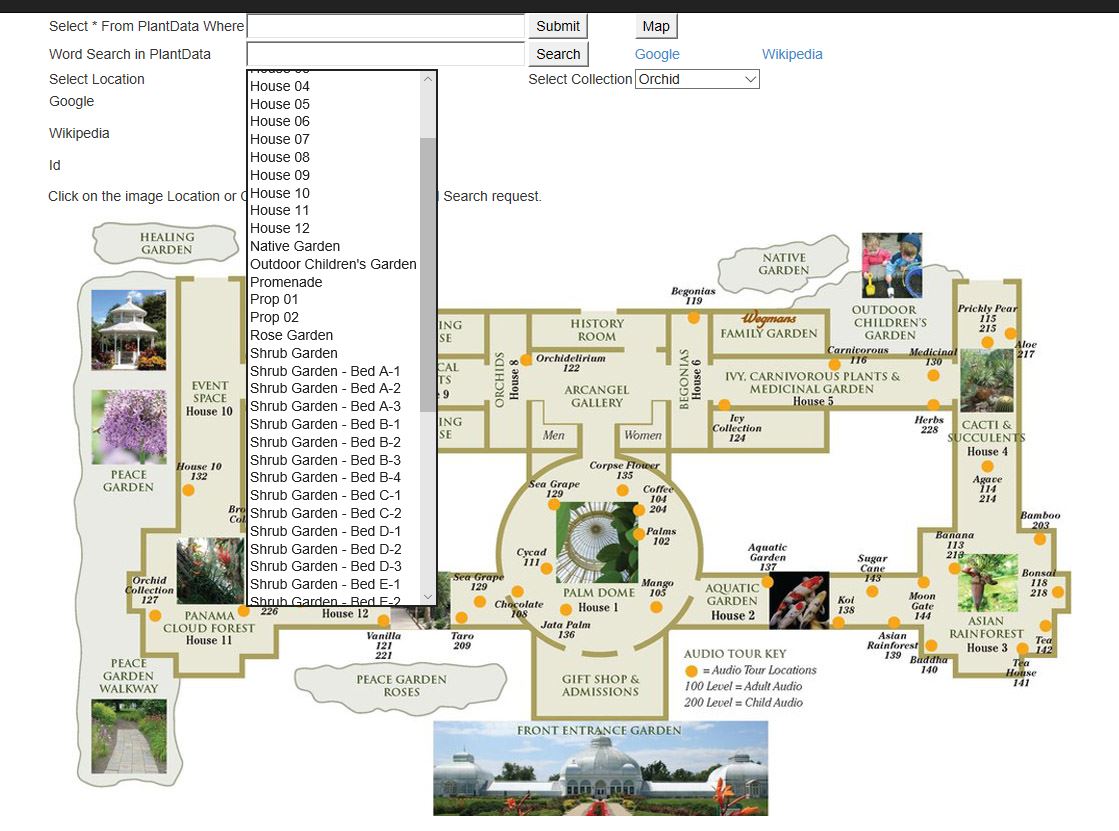 Search results are presented in an abbreviated, simple list
Select the plant you want, go to a more detailed screen
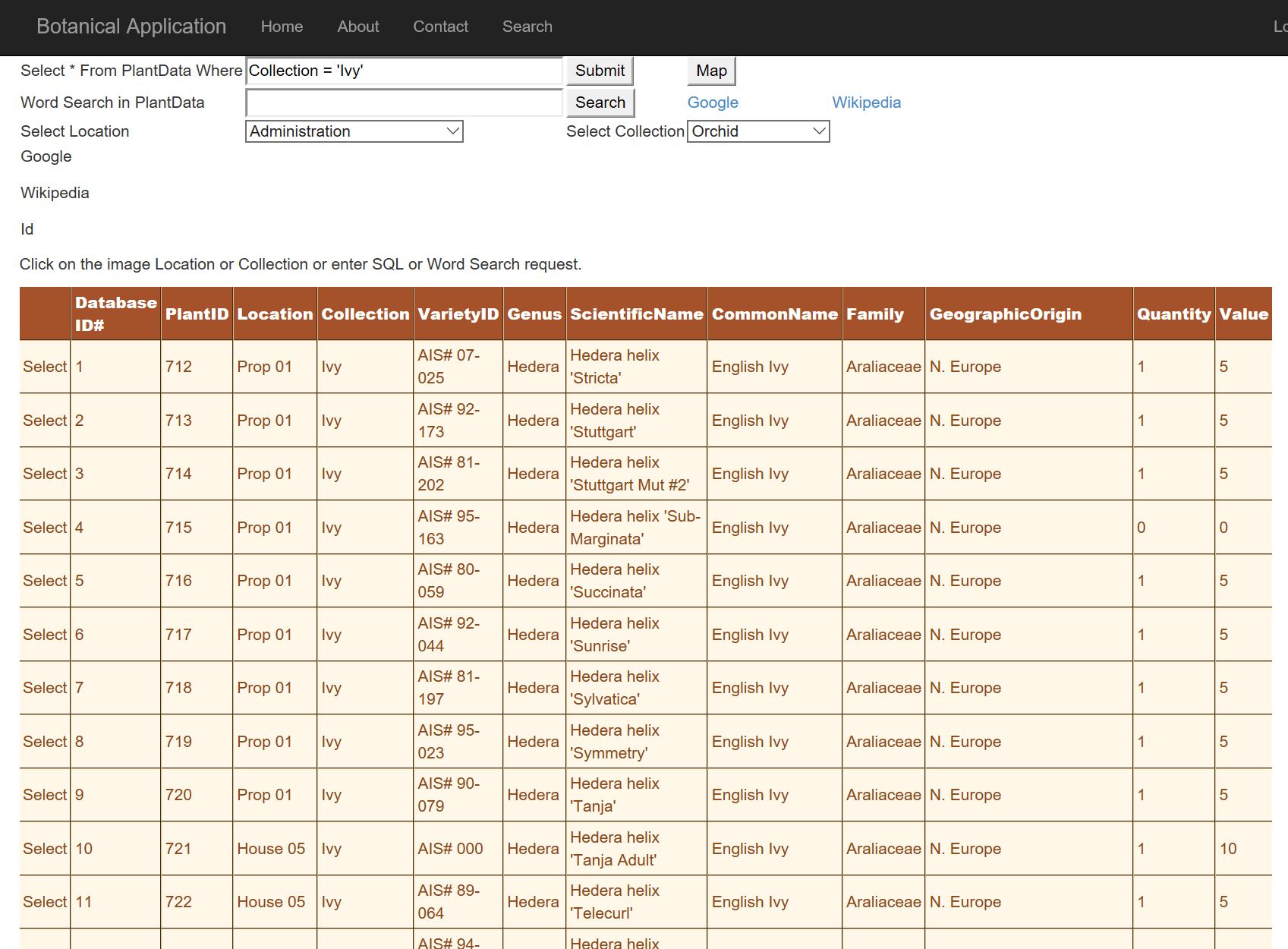 On the web
Remember, we are in the function-first phase
Available at  http://71.186.160.170/website11  if anyone wants to sample it
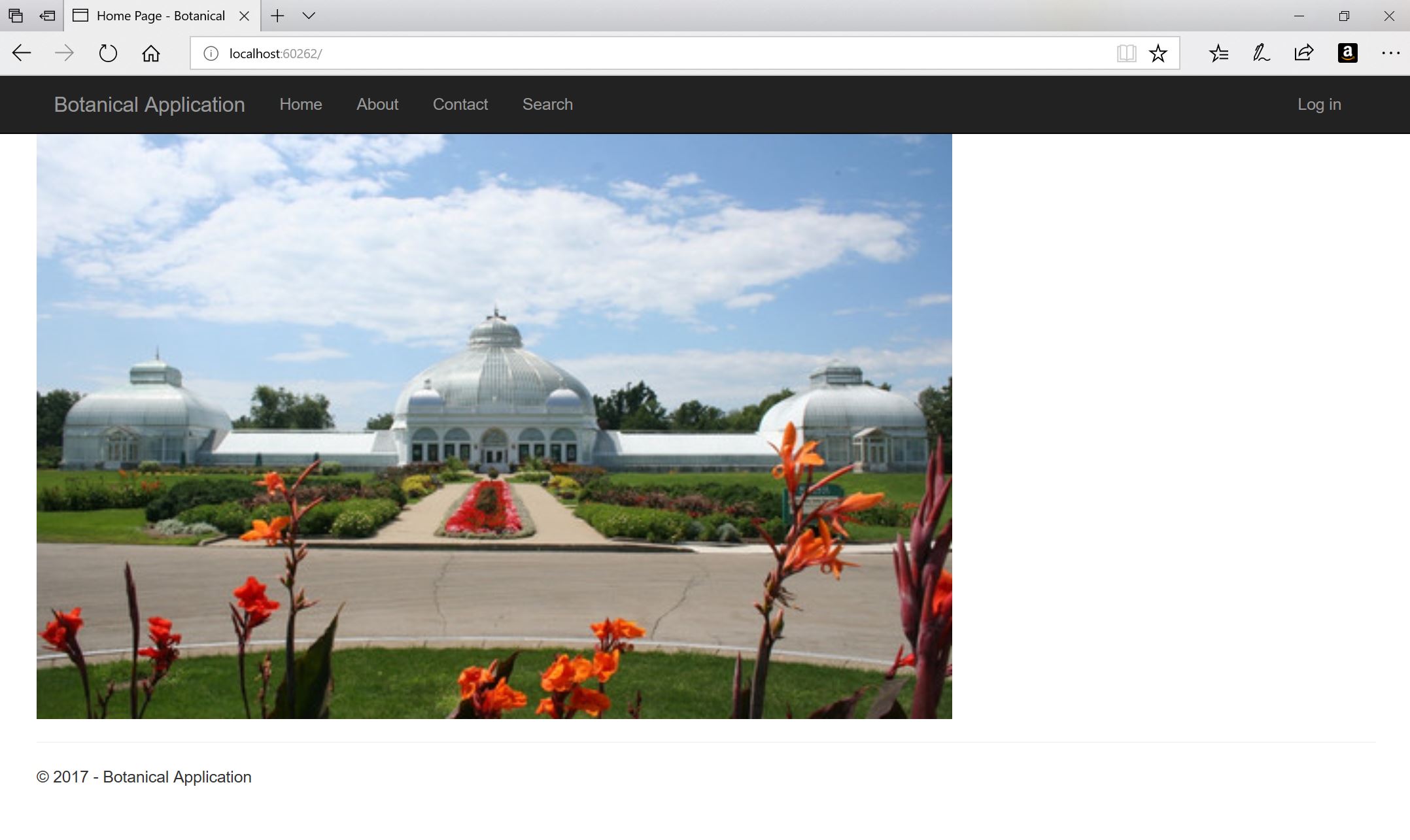 Remaining Work
Image browser to make available our 10,000 photographs
Business-quality (not student-quality) web pages
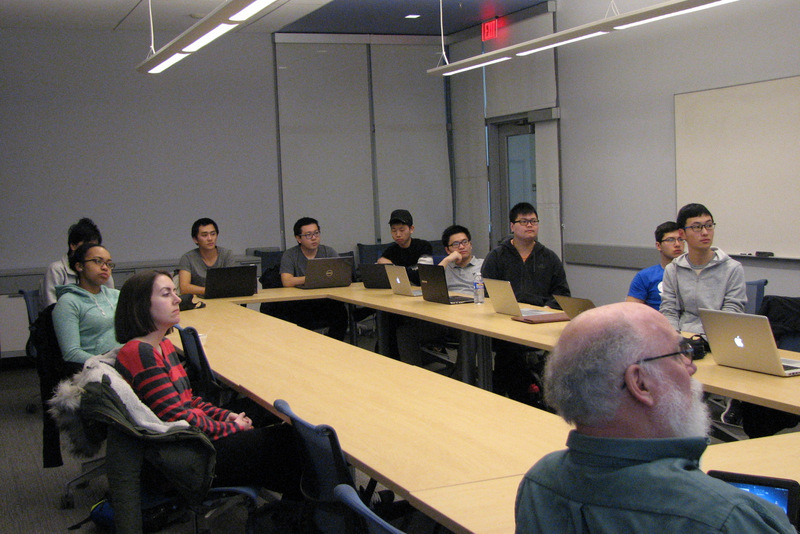